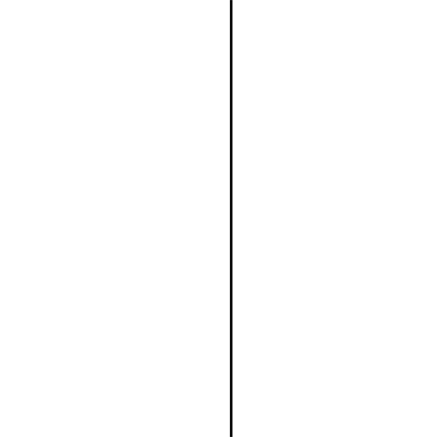 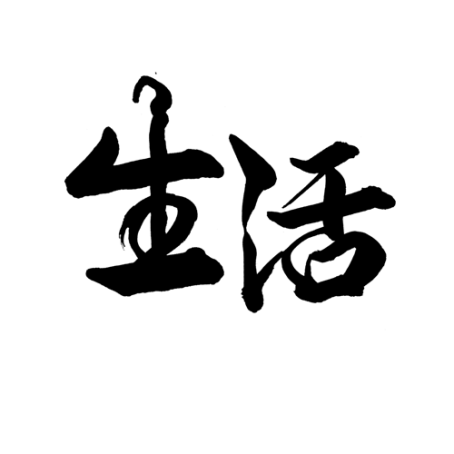 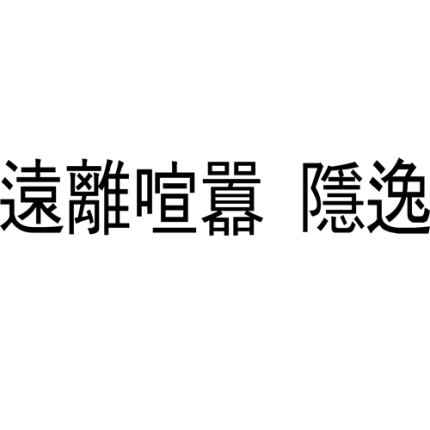 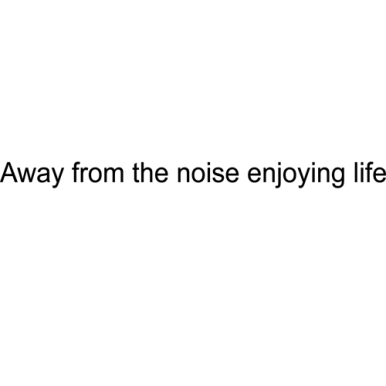 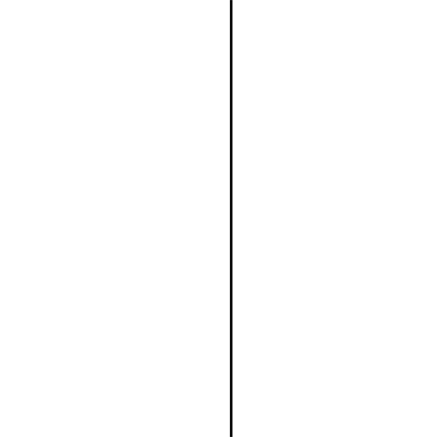 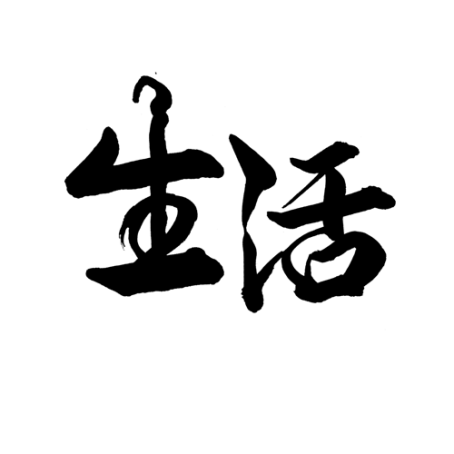 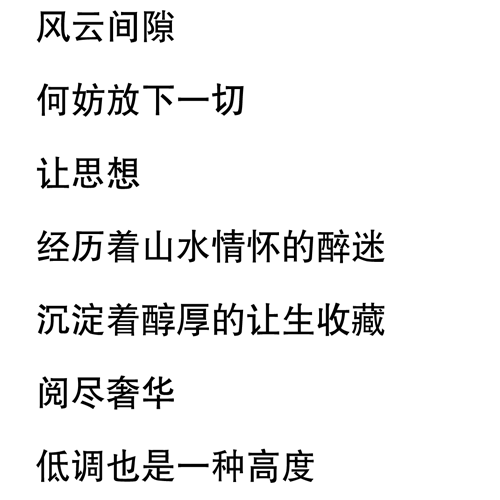 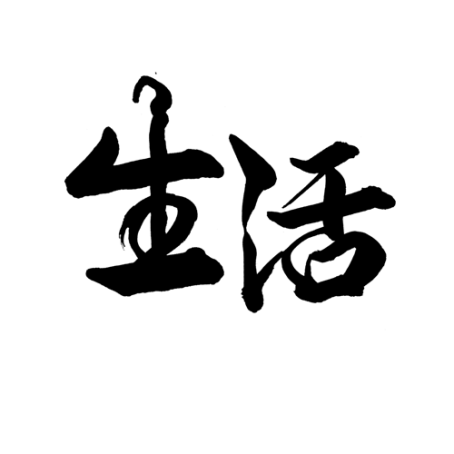 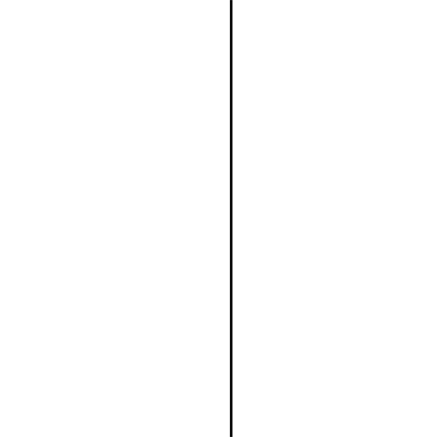 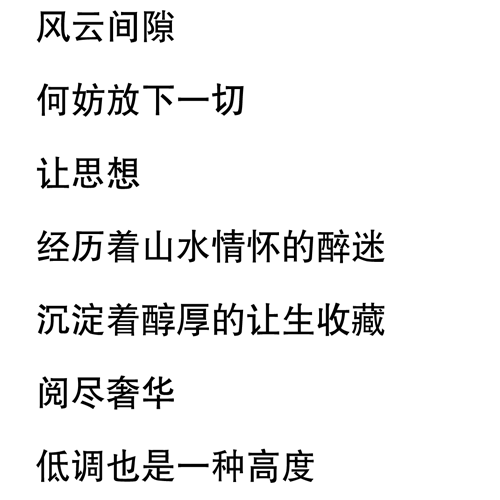 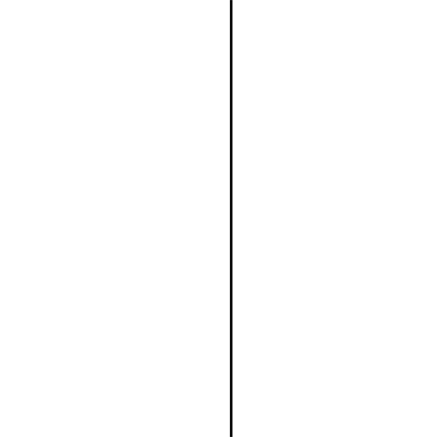 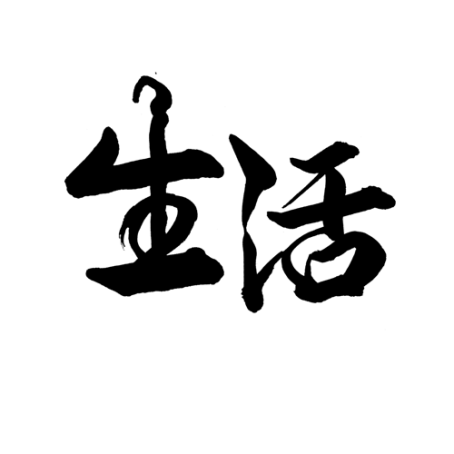 叶落作品